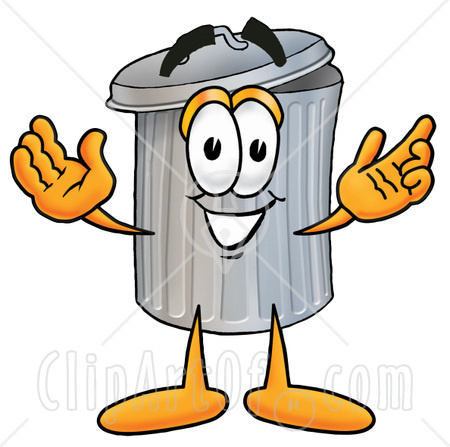 Mr. GarbageAuthors:Sandra GutierrezEdward CanoElkin Garrido
Mr. Garbage was the most 
 beautiful basket at school.
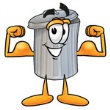 But children did not love him because he used to tell them, they should throw the garbage inside him.
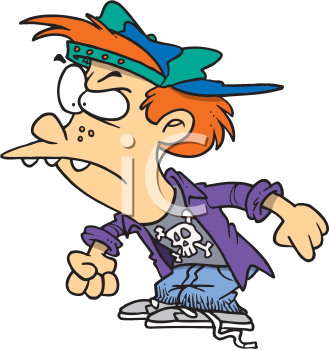 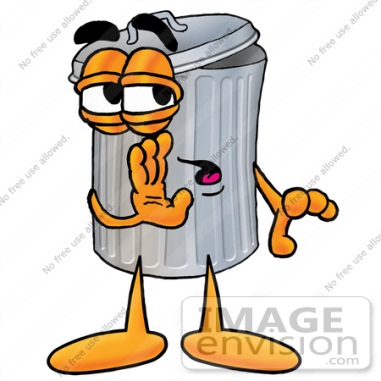 One day the children bullied him and he felt very sad.
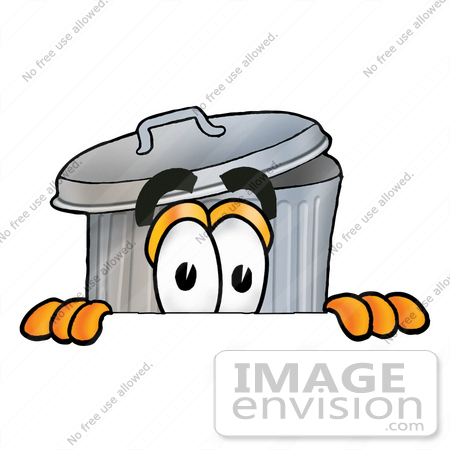 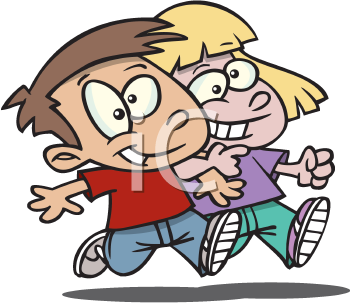 The next day, they threw garbage around the playground while he was seeing them.
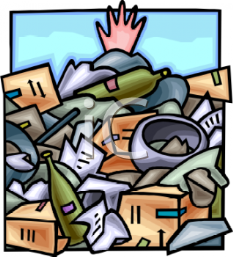 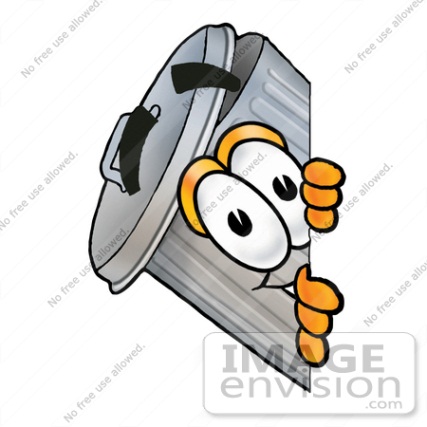 Suddenly, one child fell down because he stepped a banana skin and hurted his head.
So, he was taken to the hospital and The children remembered Mr. Garbage’s advices
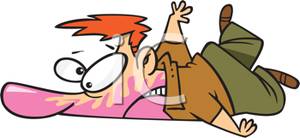 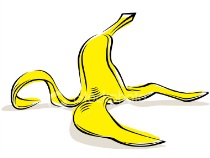 From that day, nobody throws garbage on the ground, they throw it inside Mr. Garbage and everybody loves him.
End
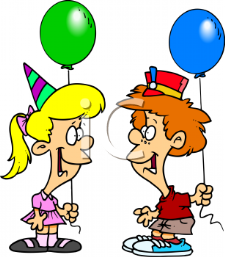 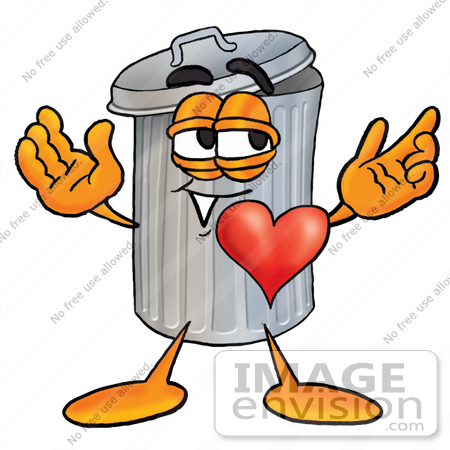